Zolbetuximab with chemotherapy for untreated claudin 18.2-positive HER2-negative unresectable advanced gastric or gastro-oesophageal junction adenocarcinoma [ID5123]
Technology appraisal committee A [10 December 2024] – PART 1
Chair: James Fotheringham
External assessment group: Kleijnen Systematic Reviews (KSR) 
Technical team: Anna Willis, Rufaro Kausi, Janet Robertson
Company: Astellas
For public – redacted
© NICE 2025. All rights reserved. Subject to Notice of rights.
RECAP
Zolbetuximab (VYLOY, Astellas)
Summary of Product Characteristics
Abbreviations: HER2: human epidermal growth factor receptor 2; MHRA, Medicines and Healthcare products Regulatory Agency
Draft guidance
RECAP
Draft guidance recommendation
Zolbetuximab is not recommended
Standard care for gastric or gastro-oesophageal junction adenocarcinoma includes chemotherapy alone, or chemotherapy with nivolumab or pembrolizumab
Evidence suggests that zolbetuximab improves outcomes compared with chemotherapy alone
There are uncertainties in the economic model including:
the long-term survival estimates
how the efficacy of each treatment was estimated, and the data used to do this
Zolbetuximab not cost effective compared with any of the comparators*
Notes: *Including confidential discounts for comparator and subsequent treatments
Draft guidance
RECAP
Committee’s conclusions at ACM1
Available treatments
Table 1: Treatment options for decision problem population
Abbreviations: CPS, combined positive score.
Available treatments
Table 1: Appropriate treatments per subpopulation given PD-L1 CPS status (EAG critique)
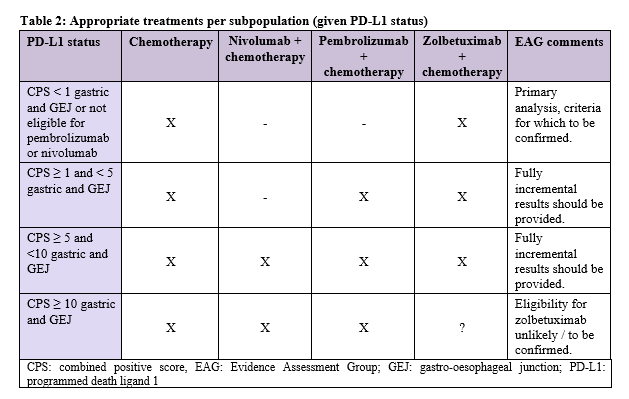 Terminology in committee papers
Primary analysis: zolbetuximab versus chemo
Secondary analysis: zolbetuximab versus chemo, nivolumab + chemo and pembrolizumab + chemo
Company present pairwise results – versus chemotherapy in whole population, versus nivolumab in CPS 5-9 subgroup, and versus pembrolizumab in CPS 1-9 subgroup
[Speaker Notes: Source: EAG critique of company DG response, Table 2]
Consultation comments
Comments received from:
1 patient expert
7 members of the public (as web comments)
MSD (a comparator company)
Astellas (intervention company)
No potential equality issues raised
Abbreviations: MSD, Merck Sharp & Dohme.
Patient expert and public comments
Unmet need and benefit of zolbetuximab
Zolbetuximab offers a promising new approach for advanced or metastatic gastric cancer, especially when tumours are difficult to treat with surgery or other interventions
The targeted mechanism of action, ability to improve survival outcomes, and selective toxicity profile is a step forward in precision oncology
Subgroups
Committee may not have considered all subgroups of people who could benefit
People with PD-L1 CPS <1 do not have any targeted options available to them
Immune checkpoint inhibitors are only effective in people with CPS of at least 5
Zolbetuximab is likely to be favoured over pembrolizumab for CPS 1-4
Not everyone can have immunotherapy due to clinical reasons such as liver compromise or autoimmune disorders
Abbreviations: PD-L1, programmed death-ligand 1; CPS, combined positive score.
Patient expert and public comments
Nausea and vomiting
Committee has not adequately considered the latest evidence on zolbetuximab, in relation to the control of nausea and vomiting through steroid use, and how this impacts efficacy
A per-protocol analysis of SPOTLIGHT revealed a survival benefit of over five months when steroids were used, suggesting real-world efficacy of zolbetuximab may be greater
Heterogeneity
The EAG’s concerns about heterogeneity across trials are overstated
Variability in chemotherapy regimens (oxaliplatin vs. cisplatin) does not impact overall survival, and PD-L1 expression is neither prognostic nor influential in the interaction between claudin 18.2 and zolbetuximab
Abbreviations: PD-L1, programmed death-ligand 1.
MSD comments
Pembrolizumab is recommended for people whose tumours express PD‑L1 with a CPS ≥1 (TA997) and is therefore a relevant comparator in this subgroup
Scenario analysis in this subgroup using data from SPOTLIGHT and GLOW trials could help inform comparison between zolbetuximab and pembrolizumab
Agrees with company that KEYNOTE-859 data should be used in the ITC for this subgroup, however:
Company submission does not use latest data from KEYNOTE-859
KEYNOTE-062 was included in company ITC but this trial did not inform the marketing authorisation or NICE recommendation for pembrolizumab
Cost-effectiveness results using the ITC should be presented for the comparisons with pembrolizumab and nivolumab. Fully incremental results should also be presented
There is a possible discrepancy between subsequent treatments which are costed in the model and those which contribute to the overall survival benefit
Abbreviations: CPS, combined positive score; ITC, indirect treatment comparison; OS overall survival; PD-L1, programmed death-ligand 1.
Company response overview
Provided additional evidence/arguments
Updated PAS discount
Provided updated cost-effectiveness results
Details of the company’s response are presented throughout the key issues slides
Abbreviations: PAS, patient access scheme.
Draft guidance
Key issues – to resolve
Notes: *No impact in EAG base case. Abbreviations: ICER, incremental cost-effectiveness ratio.
Company and EAG base case assumptions
Notes: *Not requested by committee but acceptable to EAG; **Company also present alternative base case assuming no treatment effect waning; ***No impact in EAG base case. Abbreviations: ACM, appraisal committee meeting; CPS, combined positive score; HR, hazard ratio; ICER, incremental cost-effectiveness ratio; NMA, network meta-analysis.
Company and EAG base case assumptions – detailed
Abbreviations: ACM, appraisal committee meeting; CPS, combined positive score; HR, hazard ratio; NMA, network meta-analysis; OS, overall survival; PFS, progression-free survival; zol., zolbetuximab.
Key issue 1: Data informing chemotherapy arm (inclusion of CheckMate 649)
Committee conclusion at ACM1 (draft guidance section 3.7)
EAG highlighted the uncertainty of naive pooling of chemotherapy outcomes by not adjusting for differences in patient characteristics and using recreated data from CheckMate 649
Committee agreed that there are benefits to including evidence from CheckMate 649 as part of the chemotherapy arm, but naive pooling adds uncertainty
In the absence of appropriate pooling, it favours using direct evidence from the [SPOTLIGHT and GLOW] trials, as in the EAG’s base case
Suggested that the company use data from CheckMate 649 to derive an informative prior for the shape parameters of the extrapolation models
Company (consultation response comment #2)
Excluding CheckMate 649 discards a valuable source of evidence and is also not aligned with the NICE manual (section 4.6.20)
Abbreviations: ACM, appraisal committee meeting.
Key issue 1: Data informing chemotherapy arm (inclusion of CheckMate 649)
Company
SPOTLIGHT, GLOW and CheckMate 649 all have similar outcomes (Figure 1) supporting the appropriateness of collectively considering these trials
Figure 1: SPOTLIGHT, GLOW and CheckMate 649 chemotherapy outcomes
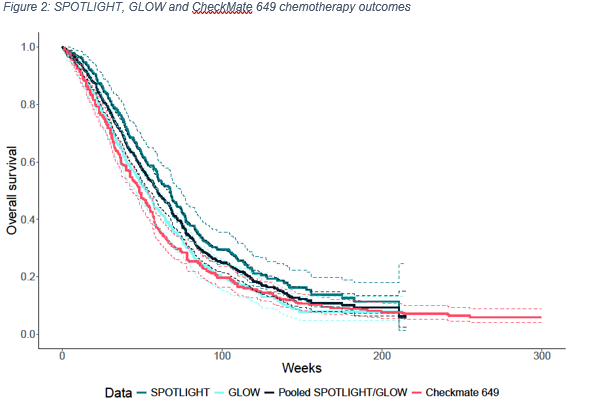 EAG
Notes uncertainty with naïve pooling – Figure 1 shows large differences between CheckMate 649 and SPOTLIGHT
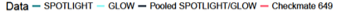 [Speaker Notes: Sources:Company consultation response Figure 2EAG critique paragraph 2.1.3, page 4]
CONFIDENTIAL
Key issue 1: Data informing chemotherapy arm
Table 1: Observed and predicted chemotherapy overall survival, company and EAG base cases
Company
EAG’s extrapolation approach (at ACM1) using parametric models underestimates survival compared with literature (Table 1)
EAG
Only the gamma parametric model was the issue, not parametric models in general
As shown, EAG updated approach using the log logistic parametric model shows plausible OS
Abbreviations: ACM, appraisal committee meeting; CPS, combined positive score; GC, gastric cancer; GEJC, gastroesophageal junction cancer;  OS, overall survival.
[Speaker Notes: Source: Adapted from company consultation response, Table 2. OS at 60 months at ACM2 provided separately by EAG.]
Key issue 1: Data informing chemotherapy arm (inclusion of CheckMate 649) – informative prior approach
Company continued…
As suggested by committee, the company explored using CheckMate 649 as an informative prior:
Standard parametric models were fit to pooled SPOTLIGHT/GLOW data, and CheckMate 649
Log-logistic model was selected as it was the only model to provide a satisfactory visual and statistical fit to CheckMate 649. It also provided a good fit to pooled SPOTLIGHT/GLOW
Shape parameter was used as the informative prior (standard deviation selected was 4% of the mean in line with CheckMate 649)
The informative prior approach initially predicts higher OS than the company’s original approach, but from years 5-6 onward predicts similar OS (Figure on next slide)
Abbreviations: OS, overall survival.
CONFIDENTIAL
Key issue 1: Data informing chemotherapy arm (inclusion of CheckMate 649) – informative prior approach
Figure 1: Overall survival estimates, with and without informative prior
[Speaker Notes: Source: Company consultation response, Figure 5]
CONFIDENTIAL
Key issue 1: Data informing chemotherapy arm (inclusion of CheckMate 649) – informative prior approach
Table 1: Landmark estimates of overall survival, % (95% CI)
Company
In the pooled SPOTLIGHT/GLOW chemotherapy arm, the latest observable OS rate is 9% at 4-years, which is between the informative prior approach at **% and the original approach at **% (Table 1)
The EAG’s preferred approach [at ACM1] is lower – **% at 4 years
Abbreviations: ACM, appraisal committee meeting; CI, confidence interval; NA, not applicable; OS, overall survival.
[Speaker Notes: Source: Company consultation response, Table 6]
CONFIDENTIAL
Key issue 1: Data informing chemotherapy arm (inclusion of CheckMate 649) – informative prior approach
EAG 
The company’s selected log logistic model (for the informative prior) results in the highest possible OS and overestimates OS in SPOTLIGHT/GLOW
It also results in higher than observed 5-year OS in all external cohorts except BECOME, and higher OS than the predicted 5-year OS in TA857
The standard deviation for the informative prior informs the weight given to the external data, so it is important to explore alternative specifications of this – the company have not explored this uncertainty
Given that SPOTLIGHT/GLOW data are **% mature, and given the EAG’s base case using trial data and the log logistic distribution results in better alignment of predicted versus observed OS, the EAG questions whether adding CheckMate 649 is necessary
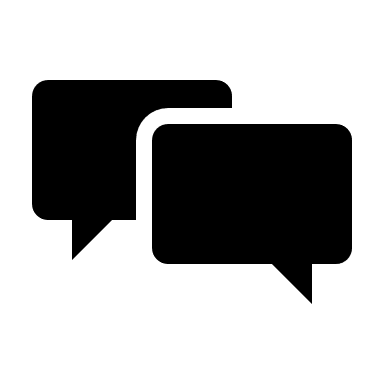 Should chemotherapy efficacy be based on:
the company’s original approach of pooling SPOTLIGHT, GLOW and CheckMate 649 and using a spline 3-knot hazard model?
the company’s new approach of using the log-logistic CheckMate 649 informative prior?
the EAG approach using log-logistic parametric models fit to SPOTLIGHT/GLOW only?
[Speaker Notes: Source: EAG critique paragraph 2.1.3, page 4]
Key issue 2: Relative efficacy and survival extrapolations – zolbetuximab versus chemotherapy (primary analysis)
Committee conclusion at ACM1 (draft guidance section 3.8)
Noted the uncertainty with the network meta-analysis, which included the [amount of] heterogeneity between the studies
Preferred pooling SPOTLIGHT and GLOW, and extrapolating survival using parametric curves in line with the EAG’s approach
Preferred to explore the feasibility of using evidence from CheckMate 649 as an informative prior for the overall survival extrapolation
Company (consultation response comment #2)
Any heterogeneity in the indirect treatment comparison between zolbetuximab, pembrolizumab and nivolumab would not affect the comparison with chemotherapy
SPOTLIGHT and GLOW have similar trial design, therefore the heterogeneity is minimal
Synthesising the trials and applying the relative effect to a baseline risk is aligned with the NICE manual (section 4.6.16), therefore company base case is appropriate
Reminder: Company base case uses time-varying HRs from NMA applied to (informative prior) chemotherapy curve
Abbreviations: ACM, appraisal committee meeting; HR, hazard ratio; NMA, network meta-analysis.
Key issue 2: Relative efficacy and survival extrapolations – zolbetuximab versus chemotherapy (primary analysis)
EAG:
The base case for the primary analysis could either be based on:
trial data only but using log logistic OS to ensure external validity (EAG base case), or
informative prior and time-varying NMA (company base case)
Notes the substantial impact of these alternative approaches on the ICER
The advantage of the company base case is it allows the use of longer-term data
The disadvantages include:
uncertainty caused by between trial heterogeneity
the use of spline models in the time-varying NMA that may introduce bias by placing larger weight on the HR estimated towards the tail of the data where patient numbers are low*
On balance, the EAG prefers using trial data only
*Note: Company base case at ACM2 uses log-logistic informative prior approach. Abbreviations: HR, hazard ratio; ICER, incremental cost-effectiveness ratio; NMA, network meta-analysis; OS, overall survival
[Speaker Notes: Source: EAG critique paragraph 2.1.5, page 6]
CONFIDENTIAL
Key issue 2: Relative efficacy and survival extrapolations – zolbetuximab versus chemotherapy (primary analysis)
Figure 2: EAG base case OS, SPOTLIGHT/GLOW KM data
Figure 1: Company base case OS, SPOTLIGHT/GLOW KM data
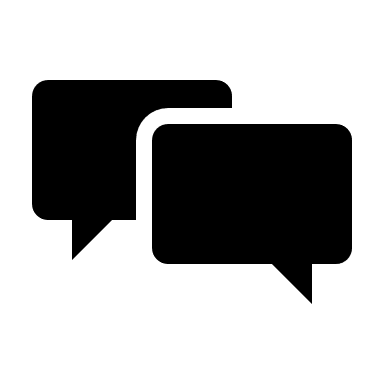 Notes: Dashed lines show 95% CIs; 261 weeks = 60 months = 5 years. Plots of hazard ratios over time shown in Appendix. Graphs show SPOTLIGHT and GLOW KM data only (not CheckMate 649)
Should the relative effectiveness for zolbetuximab versus chemotherapy be based on:
SPOTLIGHT/GLOW trial data only (EAG base case)?
Informative prior and time-varying NMA (company base case)?
[Speaker Notes: Source: Company’s model, provided separately by EAG]
CONFIDENTIAL
Key issue 3a: Heterogeneity in indirect treatment comparisons – zolbetuximab versus nivolumab and pembrolizumab
Committee conclusion at ACM1 (draft guidance section 3.5)
The company’s network meta-analysis included considerable heterogeneity [across trials in terms of PD-L1 expression (Table 1), background chemotherapy regimens (Table 1) and trial design], which adds uncertainty.
Company (consultation response comment #1)
Differences in the above are not expected to result in heterogeneity (see next slides)
Any heterogeneity in the NMA most likely biases against zolbetuximab
Table 1: Patient characteristics at baseline for studies considered for ITC
Table 1: CPS score at baseline for studies included in the ITC
Abbreviations: ACM, appraisal committee meeting; CAPOX, capecitabine and oxaliplatin; CPS, combined positive score; FOLFOX, folinic acid with fluorouracil and oxaliplatin; ITC, indirect treatment comparison; ITT, intention to treat; mFOLFOX6, modified folinic acid with fluorouracil and oxaliplatin; NMA, network meta-analysis; PD-L1, programmed death ligand 1.
[Speaker Notes: Source: EAG report, Table 3.32]
Key issue 3a: Heterogeneity in indirect treatment comparisons – zolbetuximab versus nivolumab and pembrolizumab
Figure 1: Chemotherapy overall survival by PD-L1 CPS status (pooled data from CheckMate-649, KEYNOTE-859 and KEYNOTE-590)
Company:
PD-L1 expression:
There is no known mechanism by which PD-L1 expression can affect zolbetuximab’s action
Trial evidence shows similar survival between PD-L1 CPS subgroups (Figure 1)
Evidence from SPOTLIGHT and GLOW by PD-L1 CPS subgroup shows consistent relative effectiveness compared with ITT analysis
This conclusion has received consistent clinical support including in the draft guidance
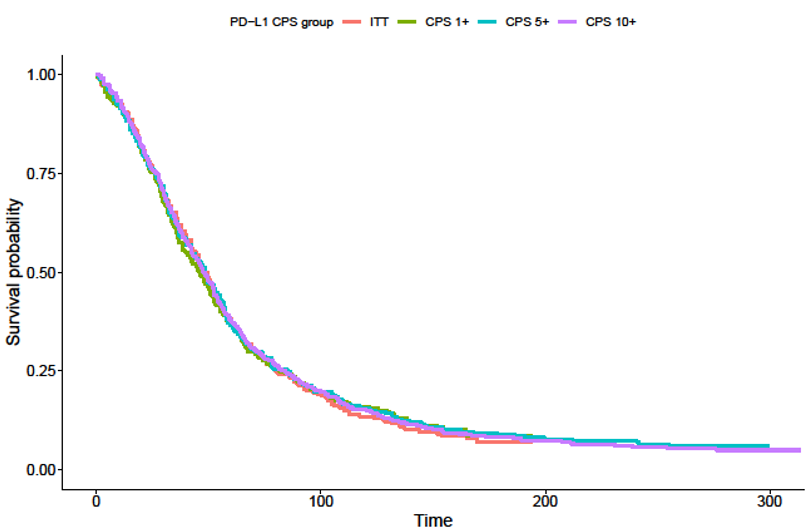 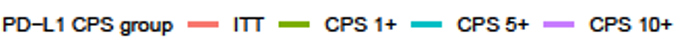 Abbreviations: PD-L1, programmed death ligand 1; CPS, combined positive score; ITT, intention to treat.
[Speaker Notes: Source: Company consultation response, Figure 1]
Key issue 3a: Heterogeneity in indirect treatment comparisons – zolbetuximab versus nivolumab and pembrolizumab
Company:
Background chemotherapy regimen:
In TA857 and TA997, clinical experts supported assuming equivalence between different background chemotherapy regimens
Trial design:
Differences in trial design unlikely to be a major source of uncertainty:
CheckMate 649 was unblinded, zolbetuximab studies were blinded – but all results used in NMA were based on blinded independent radiological assessment
CheckMate 649 included people with oesophageal adenocarcinoma – subgroup analysis shows similar HRs irrespective of cancer location
Abbreviations: HR, hazard ratio; NMA, network meta-analysis.
Key issue 3a: Heterogeneity in indirect treatment comparisons – zolbetuximab versus nivolumab and pembrolizumab
EAG
Only the OS outcome is presented by company for the analysis of survival by PD-L1 CPS status for chemotherapy
Although data show that PD-L1 status may not be a treatment effect modifier for the pooled chemotherapy arm, it may impact zolbetuximab plus chemotherapy arm
There was a lack of supporting evidence on whether PD-L1 status would be a treatment effect modifier for OS and PFS HRs for zolbetuximab plus chemotherapy versus chemotherapy
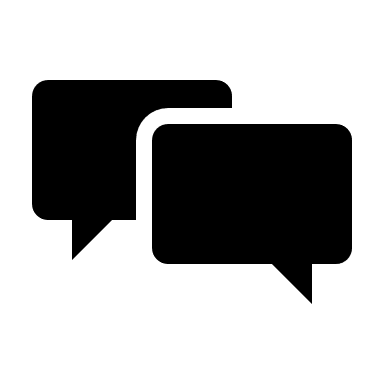 Is the company’s indirect treatment comparison with nivolumab and pembrolizumab suitable for decision making or are there still concerns about heterogeneity?
Abbreviations: CPS, combined positive score; OS, overall survival; PD-L1, programmed death ligand 1; PFS, progression-free survival.
[Speaker Notes: Source: EAG critique, paragraph 1.1, page 1]
Key issue 3b: Relative efficacy and survival extrapolations – zolbetuximab versus nivolumab and pembrolizumab (secondary analysis)
Committee conclusion at ACM1 (draft guidance section 3.9)
Nivolumab and zolbetuximab should not be assumed to have equivalent efficacy – a lack of statistical significance does not show clinical equivalence
Noted the uncertainty with using the results from the network meta-analysis that imply clinical equivalence – preferred EAG’s approach
Company (consultation response comment #1)
Any heterogeneity in the NMA most likely biases against zolbetuximab (key issue 3a)
The relative efficacy of zolbetuximab improves when data from most relevant population is used (Table 1, next slide)
Therefore, assuming equivalence between zolbetuximab (and nivolumab and pembrolizumab) is an appropriate simplifying assumption
Concerned that committee preferred EAG’s approach, using numerical results, implies some degree of certainty, despite committee considering uncertainty to be high
Abbreviations: ACM, appraisal committee meeting; NMA, network meta-analysis.
CONFIDENTIAL
Key issue 3b: Relative efficacy and survival extrapolations – zolbetuximab versus nivolumab and pembrolizumab (secondary analysis)
Table 1: HRs of OS and PFS PD-L1 CPS subgroups – company’s fixed effects NMA
Company
Clinical experts have indicated that if zolbetuximab was recommended, people with a high PD-L1 CPS are still likely to have nivolumab or pembrolizumab
Therefore, assuming equivalence would be a simplifying assumption and likely an underestimate of zolbetuximab efficacy as shown in Table 1
Table 2: HRs versus chemotherapy in company’s secondary analysis applied in model
Abbreviations: CPS, combined positive score; CrI, credible interval; HR, hazard ratio; NMA, network meta-analysis; OS overall survival; PD-L1, programmed death-ligand 1; PFS, progression-free survival.
[Speaker Notes: Sources:Table 1: Company consultation response, Table 1
Table 2: Provided separately by EAG]
Key issue 3b: Relative efficacy and survival extrapolations – zolbetuximab versus nivolumab and pembrolizumab (secondary analysis)
EAG
Company’s model uses constant HRs from NMA for pembrolizumab and nivolumab applied to chemotherapy curve (Table 2, previous slide)
Results showed some evidence proportional hazards did not hold for all studies, supporting the EAG’s time-varying HRs
Given that the company used the non-time-varying approach which appears not to be an appropriate approach, company’s results are uncertain
If the company’s indirect treatment comparison is suitable for decision making (key issue 3a), do the committee prefer:
The company’s approach using constant HRs from the NMA?
The EAG’s approach of using time-varying HRs from the NMA?
To assume clinical equivalence between zolbetuximab, pembrolizumab and nivolumab?
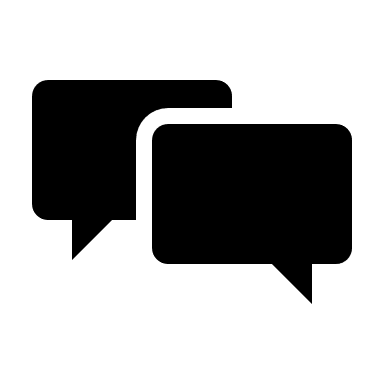 Abbreviations: HR, hazard ratio; NMA, network meta-analysis; OS overall survival.
[Speaker Notes: Source: EAG critique, paragraph 1.1, page 1]
Key issue 4: Treatment-effect waning
Committee conclusion at ACM1 (draft guidance section 3.10)
Because of a lack of long-term overall survival data, the committee preferred to include treatment-effect waning at 5 years
Company (consultation response comment #4)
The assumption that zolbetuximab’s treatment effect stops abruptly at 5 years is not supported evidence
As noted in the draft guidance: “the EAG agreed that the evidence did not show treatment-effect waning for zolbetuximab but highlighted the limited follow up in SPOTLIGHT and GLOW”
The poor face validity of this assumption is shown in the EAG’s base case OS curve, which has a kink at 5 years (see Appendix)
The assumption is also inconsistent with TA997, where waning was applied gradually starting at either 5, 6 or 7 years and reducing to the same as the comparator after 2 years
Therefore, the company base case applies waning gradually between 5 and 7 years
An alternative scenario is provided where waning does not apply – company stated in response to factual accuracy check that this is the company base case
Summary of Product Characteristics
Key issue 4: Treatment-effect waning
EAG
There is no data supporting either treatment-effect waning or a prolonged treatment effect
Treatment-effect waning is an important consideration when using the time-varying NMA, which may produce optimistic hazard ratios towards the end of the trial period
However, treatment-effect waning has no impact in the EAG base case
EAG base case continues to apply treatment-effect waning at 5 years in line with committee preferences
Summary of product characteristics
Duration of therapy: Until disease progression or unacceptable toxicity
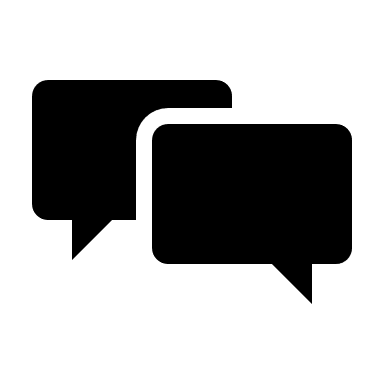 Progression-free survival estimates from SPOTLIGHT AND GLOW shown in Appendix
Should treatment effect waning apply immediately at 5 years, gradually between 5 and 7 years, or not at all?
Abbreviations: NMA, network meta-analysis.
[Speaker Notes: Source: EAG critique, paragraph 2.1.6, page 8]
Cost-effectiveness results
All cost effectiveness results presented include the company’s updated PAS for zolbetuximab with a severity modifier 1.2 applied to QALYs
Cost-effectiveness results versus nivolumab and pembrolizumab include confidential comparator PAS discounts, and are presented in Part 2
CONFIDENTIAL
Base case results – versus chemotherapy
Company’s deterministic incremental base case results versus chemotherapy, severity 1.2
Notes: *Company also present alternative base case assuming no treatment effect waning – ICER *******
EAG’s deterministic incremental base case results versus chemotherapy, severity 1.2
Abbreviations: ICER, incremental cost-effectiveness ratio; Inc., incremental; QALY, quality-adjusted life year
[Speaker Notes: Sources:Company results - Company DG response, Tables 10 & 11EAG results – EAG critique, Table 7]
CONFIDENTIAL
Company to EAG base case – versus chemotherapy
Note: *Company base case in EAG critique uses eMIT costs for chemotherapy, therefore results slightly different to company base case on previous slide. Abbreviations: ICER, incremental cost-effectiveness ratio; Inc., incremental; QALY, quality-adjusted life year
[Speaker Notes: Source:EAG results – EAG critique, Tables 7, 8 & 9]